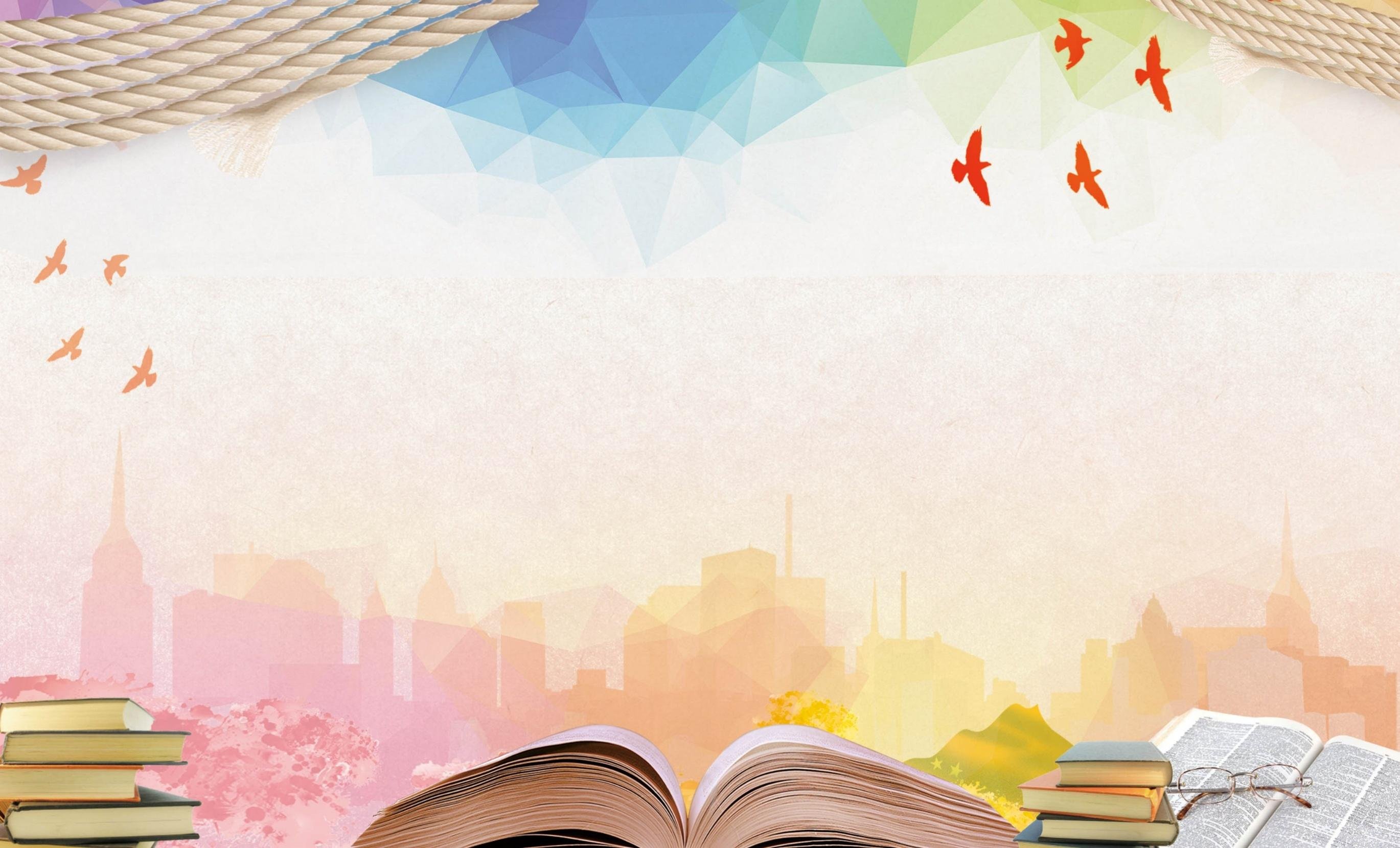 Деловая  игра для педагогов «Умеем высказывать мысль точно, доказательно и образно»
Подготовила и провела 
учитель-логопед МКДОУ№1 
 Ермолина Татьяна Николаевна
Мирный 2022г.
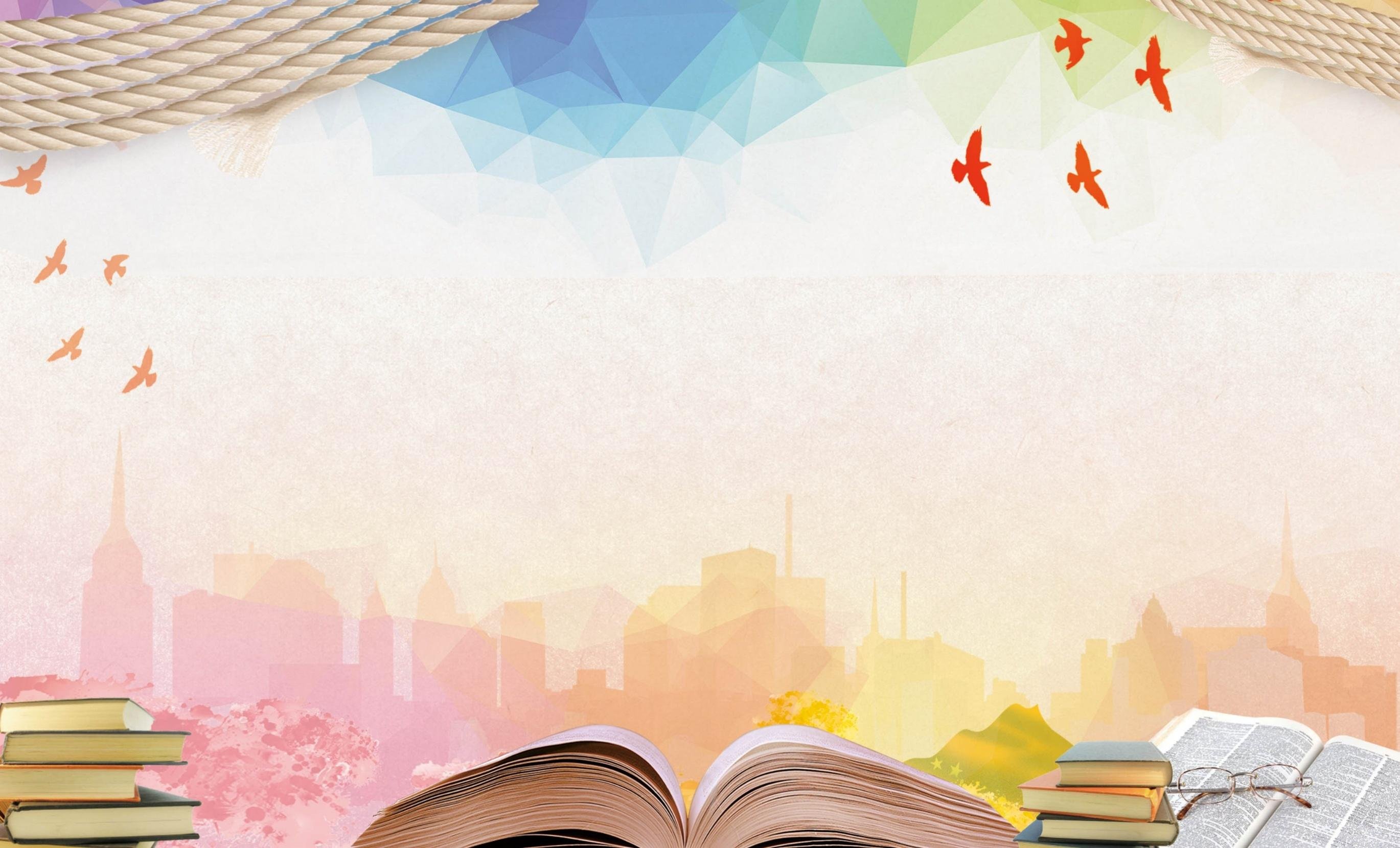 Раунд 1 «Да-нет»1ая команда
В слове «яркая» 7 звуков. 
Общение является ведущим средством развития речи. 
Активный словарь ребенка всегда шире пассивного словаря. 
Обучение рассказыванию по памяти предшествует обучению рассказыванию по воображению.
Интонация, высота и сила голоса не входят в компоненты речи.
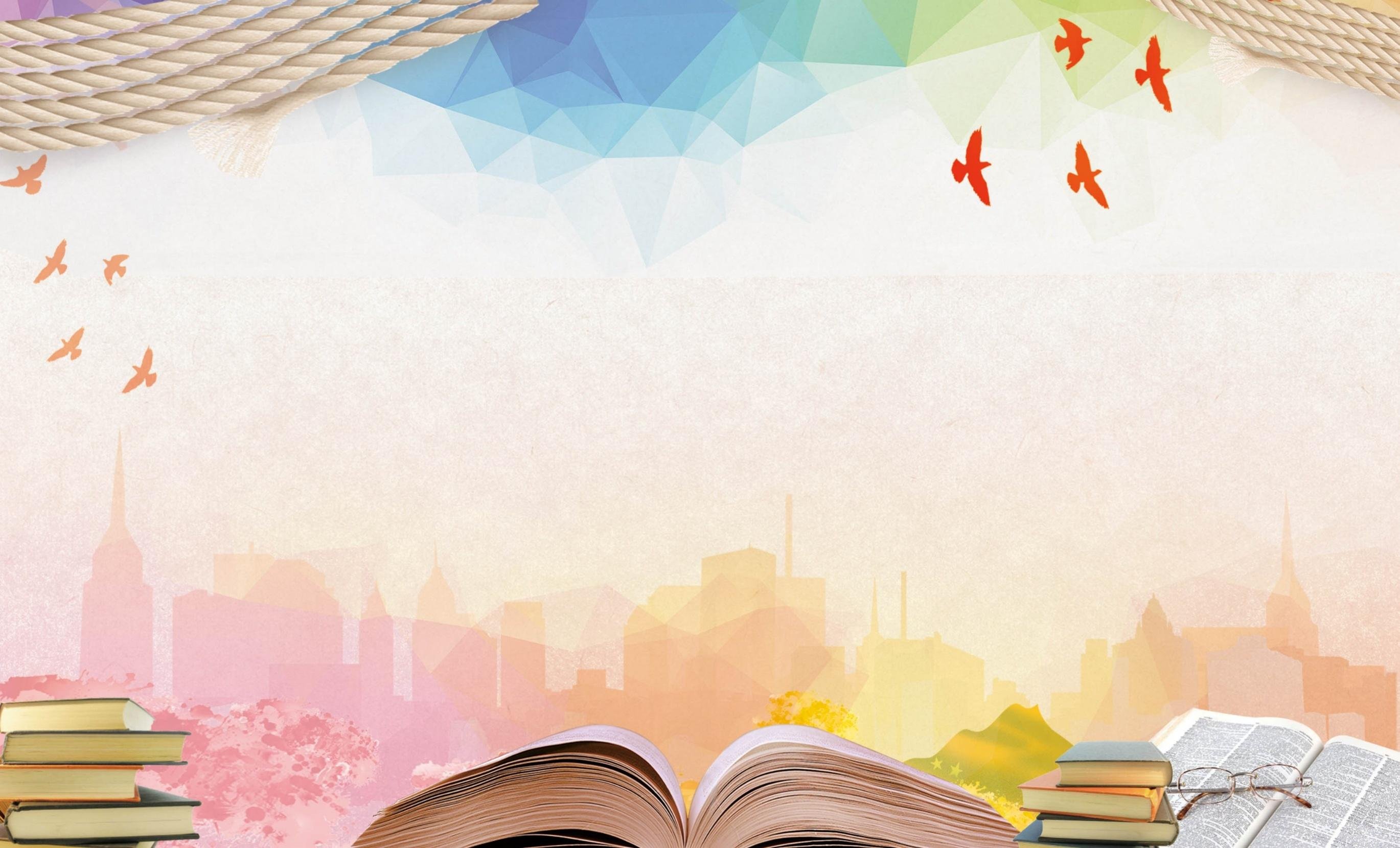 Раунд 1 «Да-нет»2ая команда
Неисправленная грамматическая ошибка – лишнее подкрепление неправильных условных связей не только у говорящего ребенка, но и у других детей, слышащих его в данный момент.
Оснащение группы разнообразным оборудованием не относится к разделу развития речи детей.
Детей 5 лет нельзя научить произносить  буквы. 
Повторное чтение является приемом формирования восприятия литературного произведения.
Формирование звуковой культуры речи  относится к обязанностям логопеда, а не воспитателя.
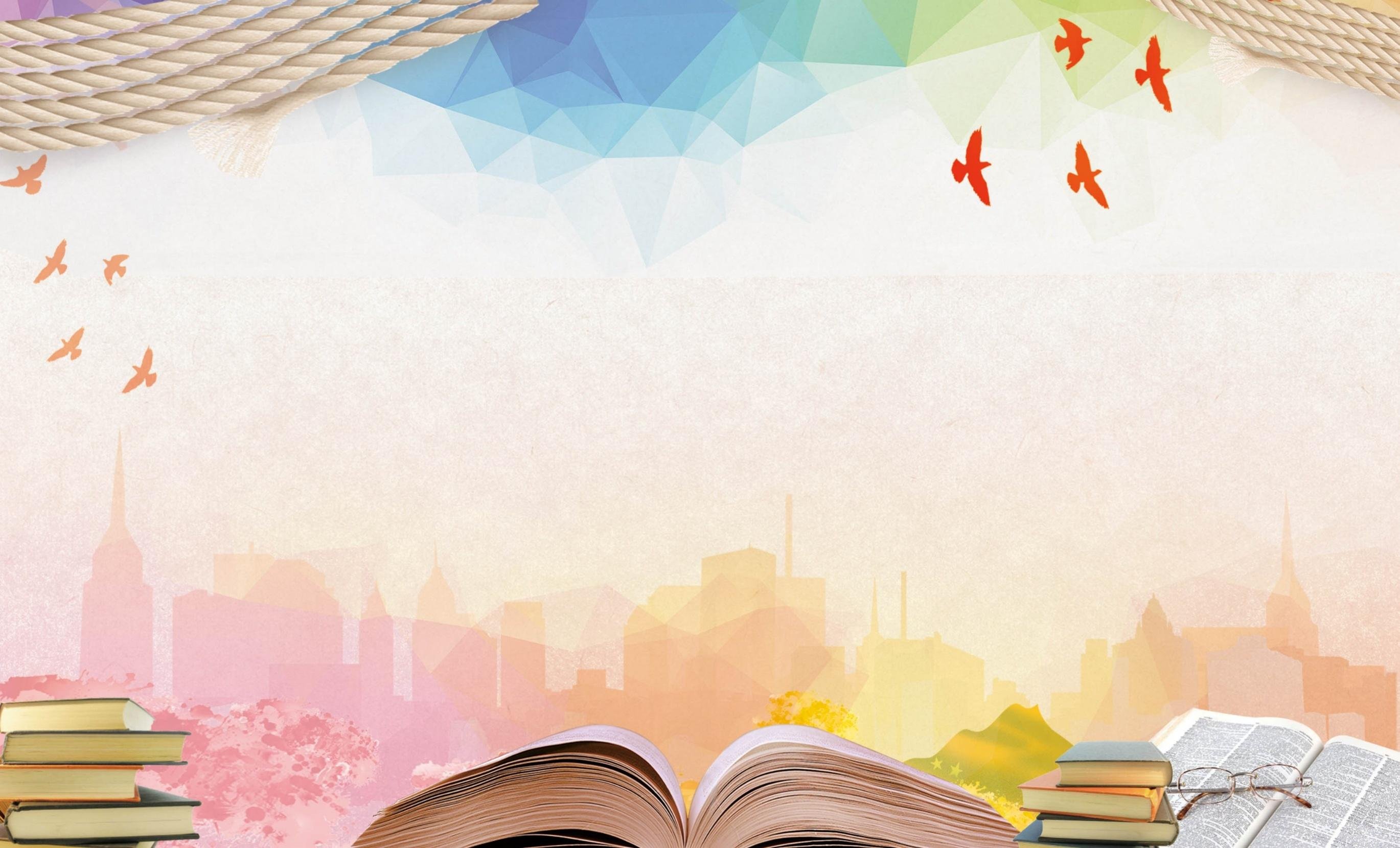 Раунд 2 «Игра с пословицами и поговорками»1ая команда
Подберите к поговорке сказку, которая подходит ей по смыслу
1.Не в золоте счастье. 
2.Чьи хоромы, того и хлеб. 
3.Не верь речам, где меду слишком, не будь самоуверен слишком.
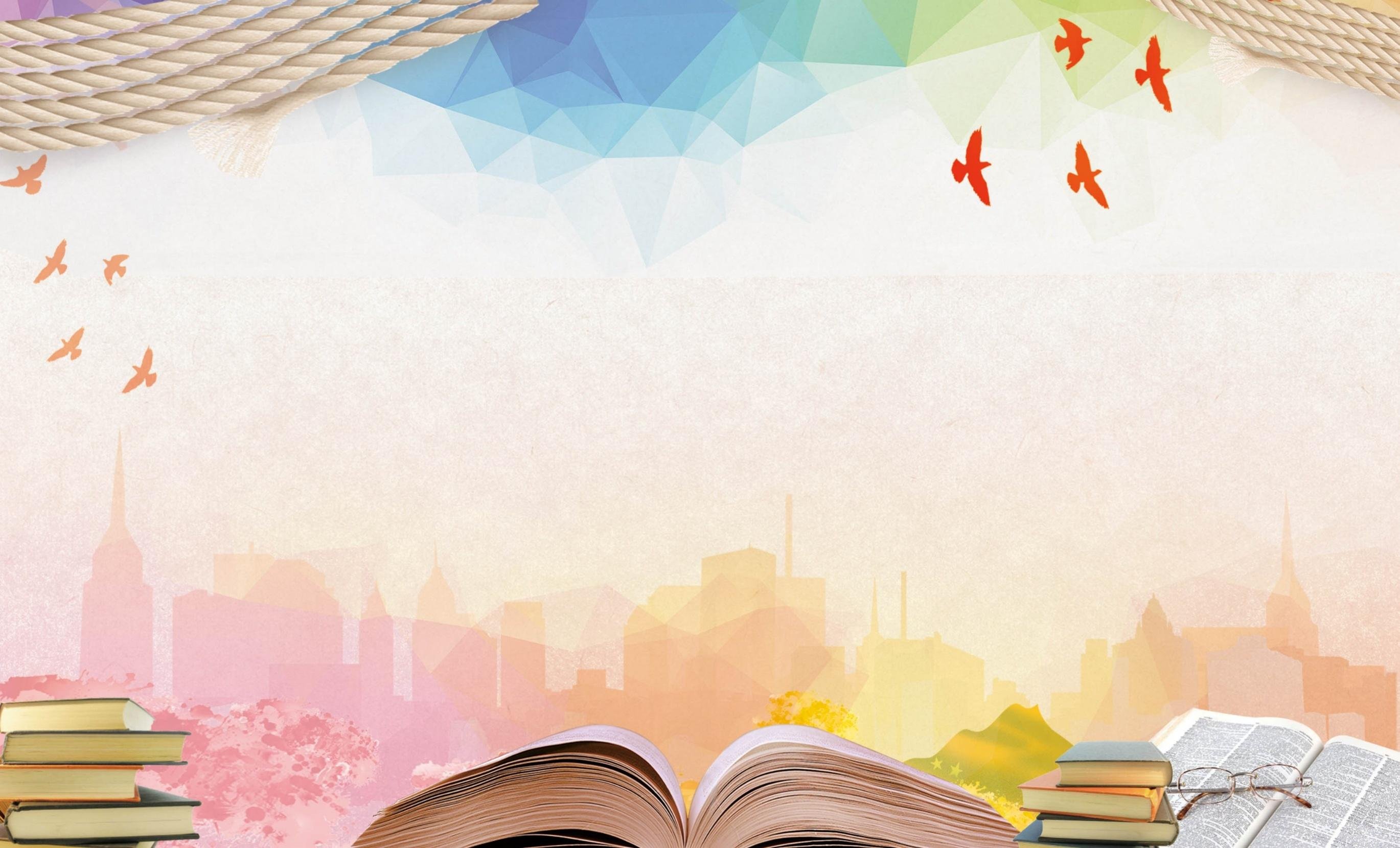 Раунд 2 «Игра с пословицами и поговорками»1ая команда
«Переведите» пословицы на русский язык.
1.Сын леопарда – тоже леопард (Африка)
2.Верблюда под мостом не спрячешь (Афганистан)
3.Бойся тихой реки, а не шумной (Греция)
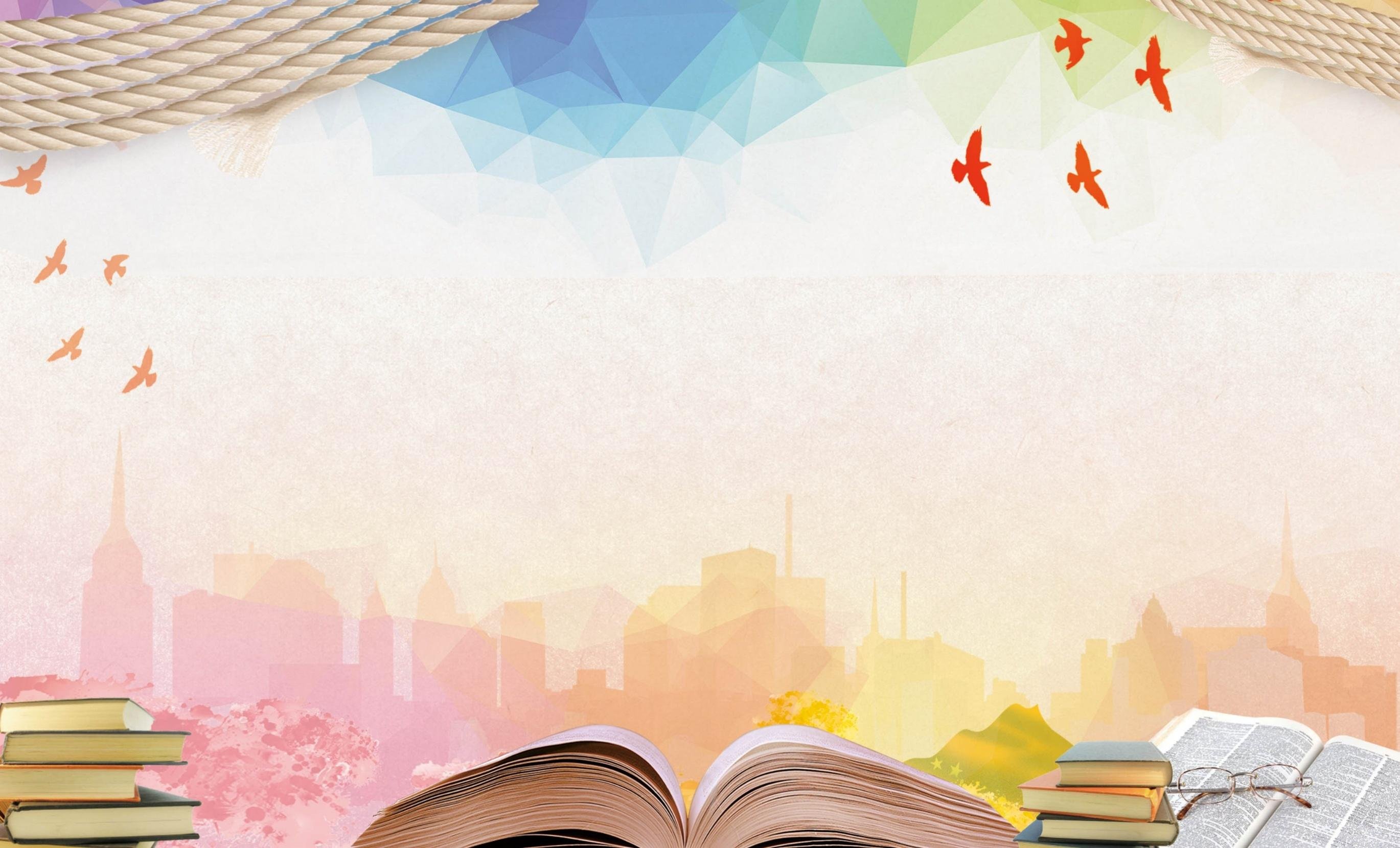 Раунд 2 «Игра с пословицами и поговорками»2ая команда
Подберите к поговорке сказку, которая подходит ей по смыслу
 1.Вместе вдвое, дело любое, спорится друзья.
2.В тесноте, да не в обиде. 
3.Захотел побыть волк в овечьей шкуре, да не вышло.
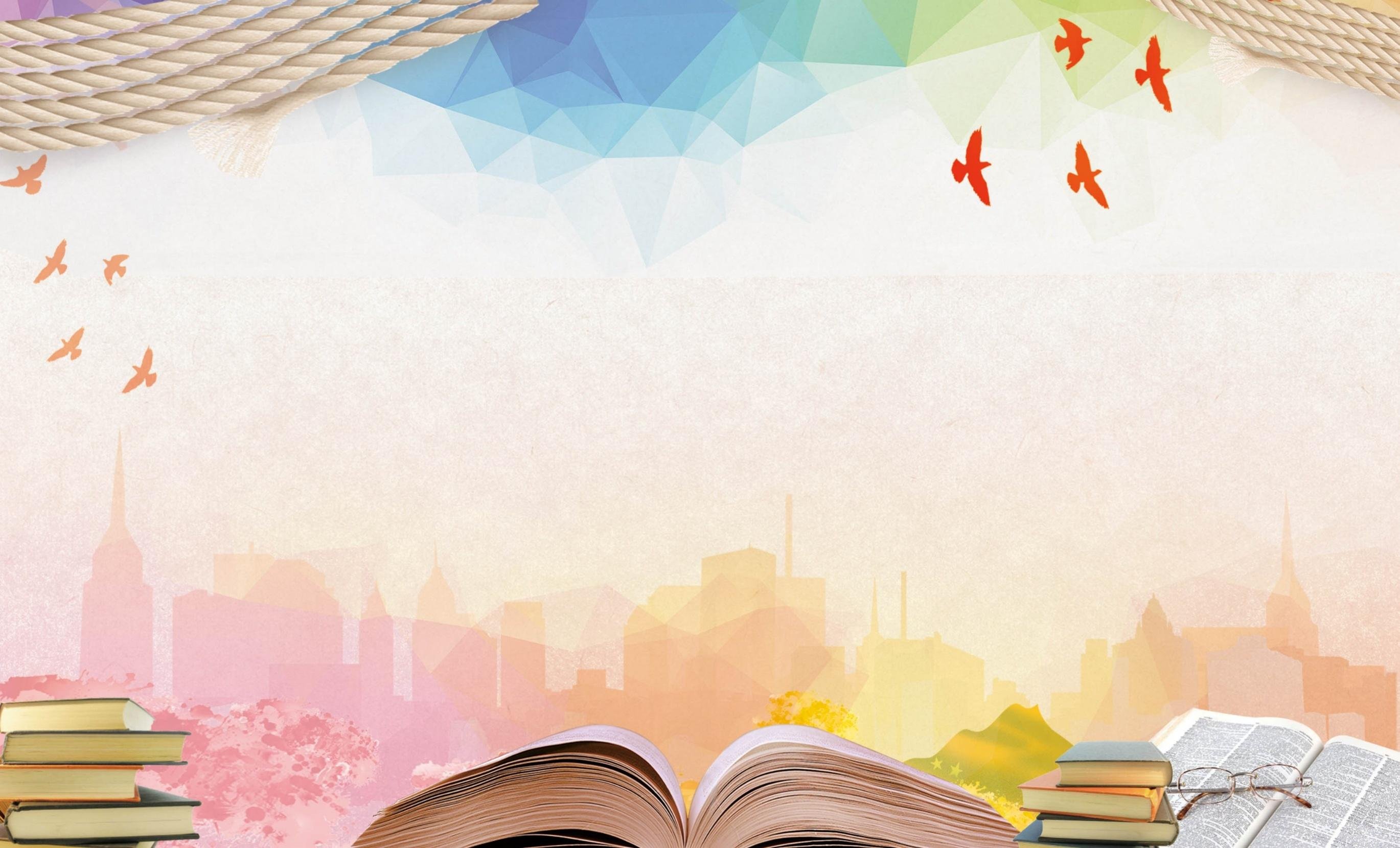 Раунд 2 «Игра с пословицами и поговорками»2ая команда
«Переведите» пословицы на русский язык.
1.Молчаливый рот – золотой рот (Германия)
2.Тот не заблудится, кто спрашивает (Ирландия)
3.Ошпаренный петух от дождя убегает (Франция)
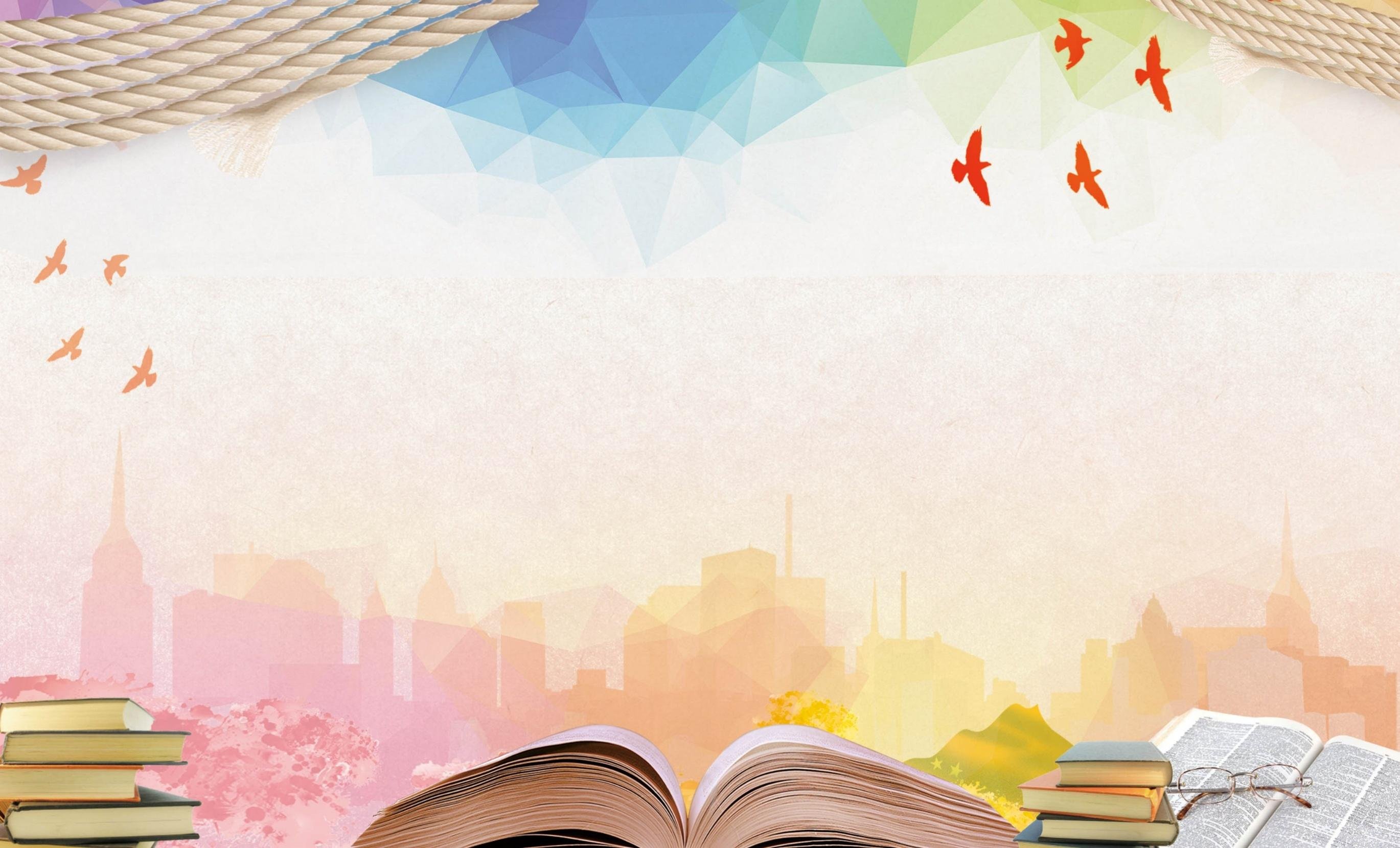 Раунд 3 Кроссворды на тему «Речевое развитие дошкольников»
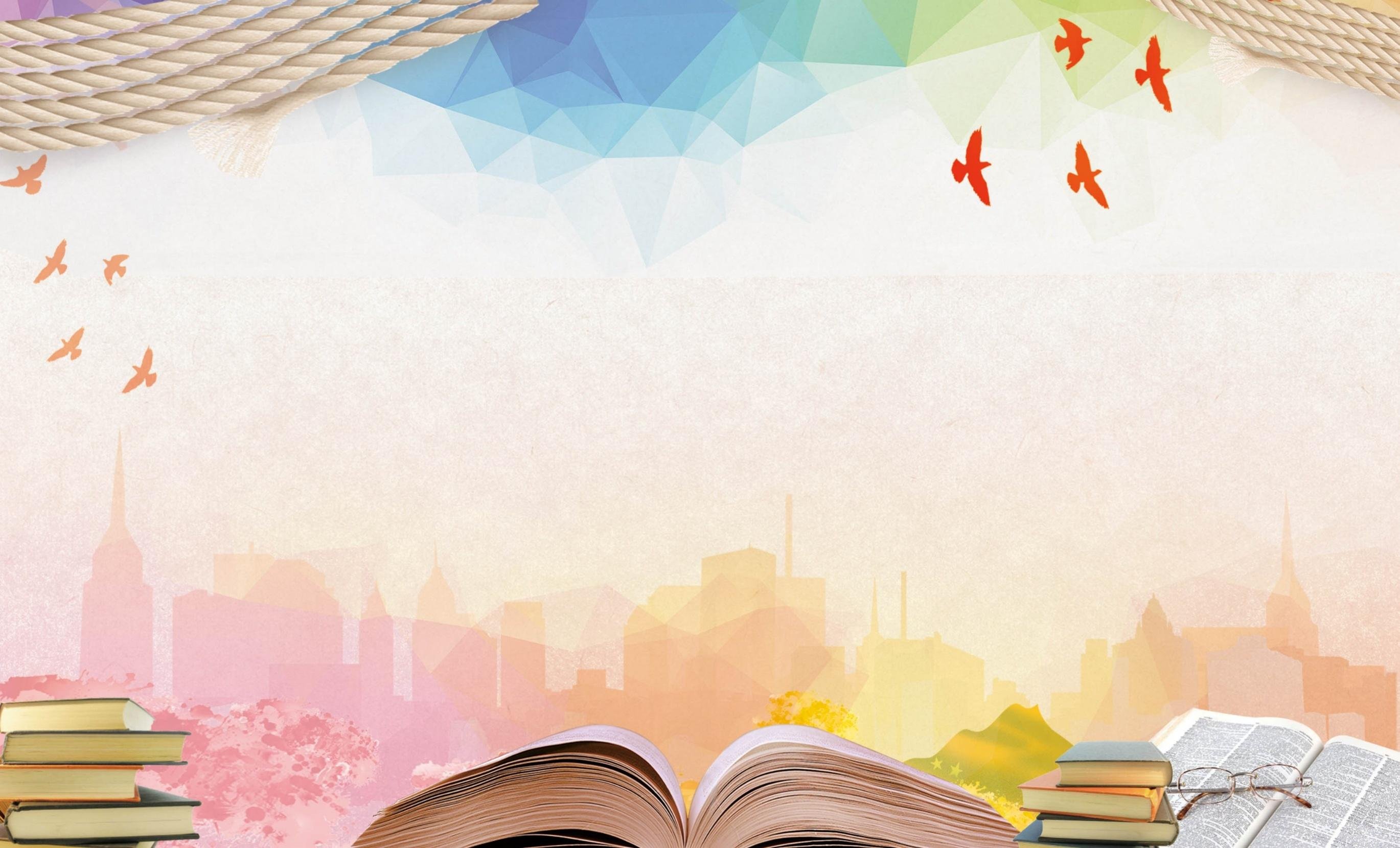 Раунд 4 Конкурс капитанов «Представление»
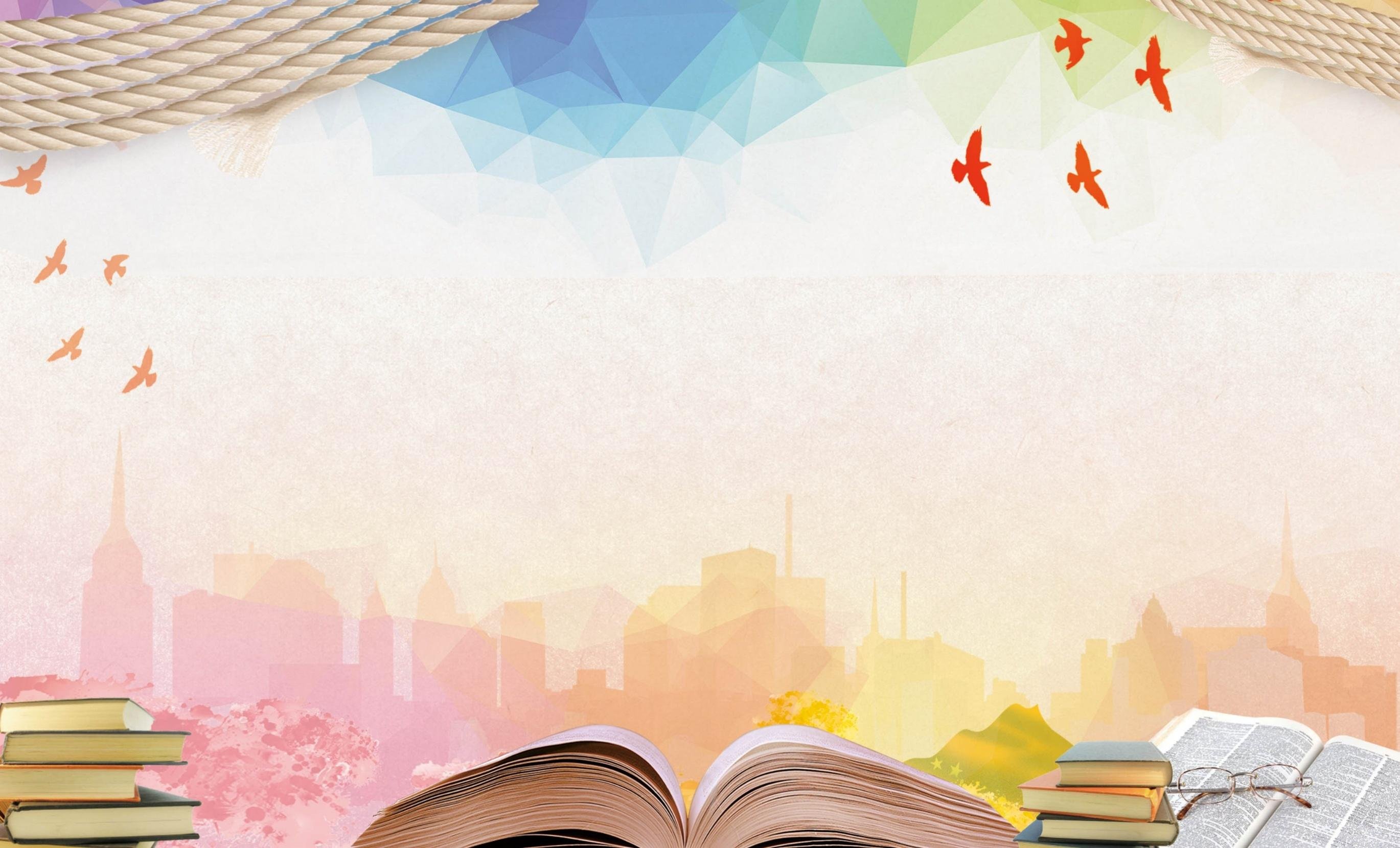 Раунд 5 «Отгадай сказку»1ая команда
Кашечрохав
Боклоко 
Зоркомо  
Очвокамйюд
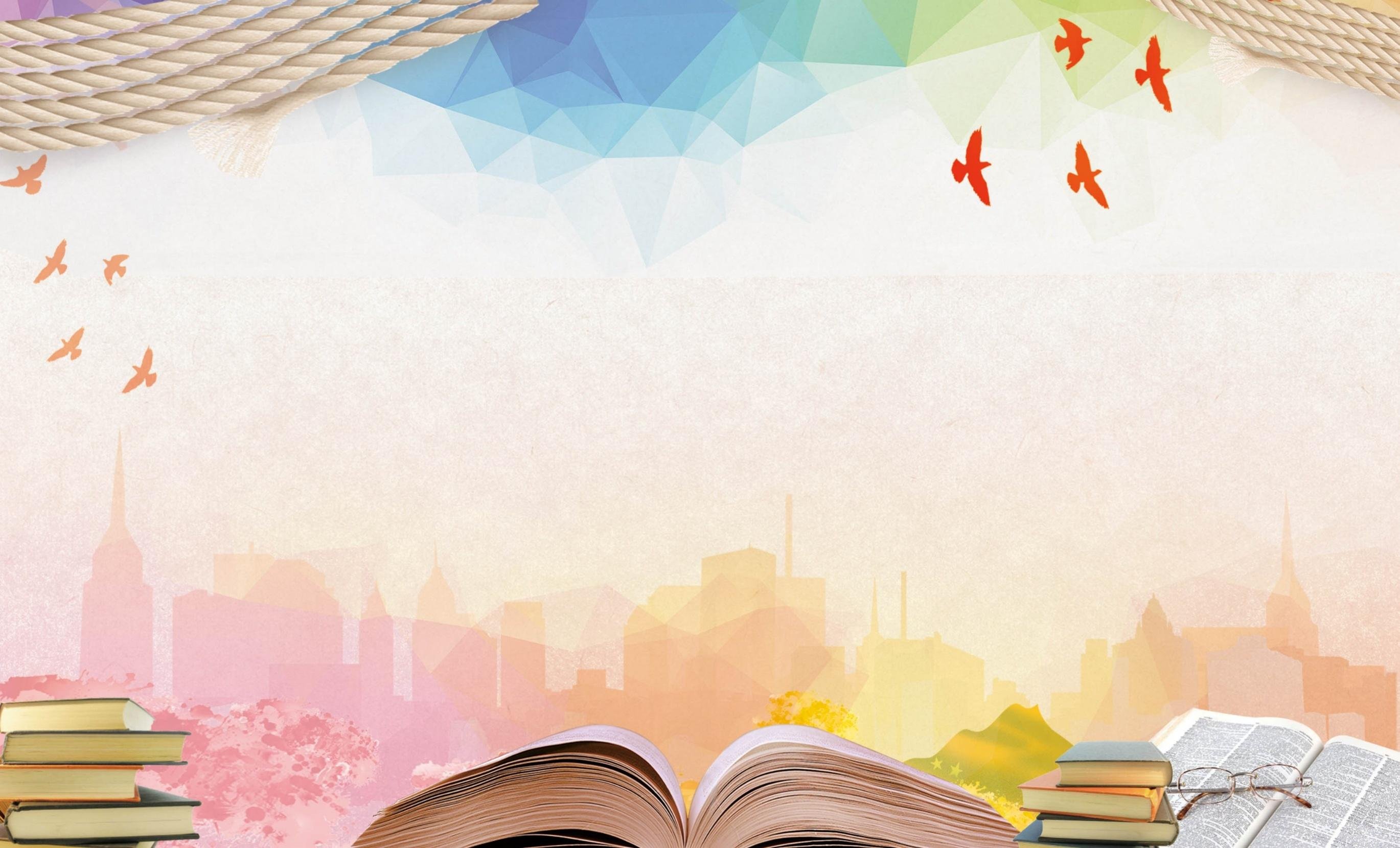 Раунд 5 «Отгадай сказку»2ая команда
Дыродйом  
Гукароснеч 
Комерет  
Щеинакатар
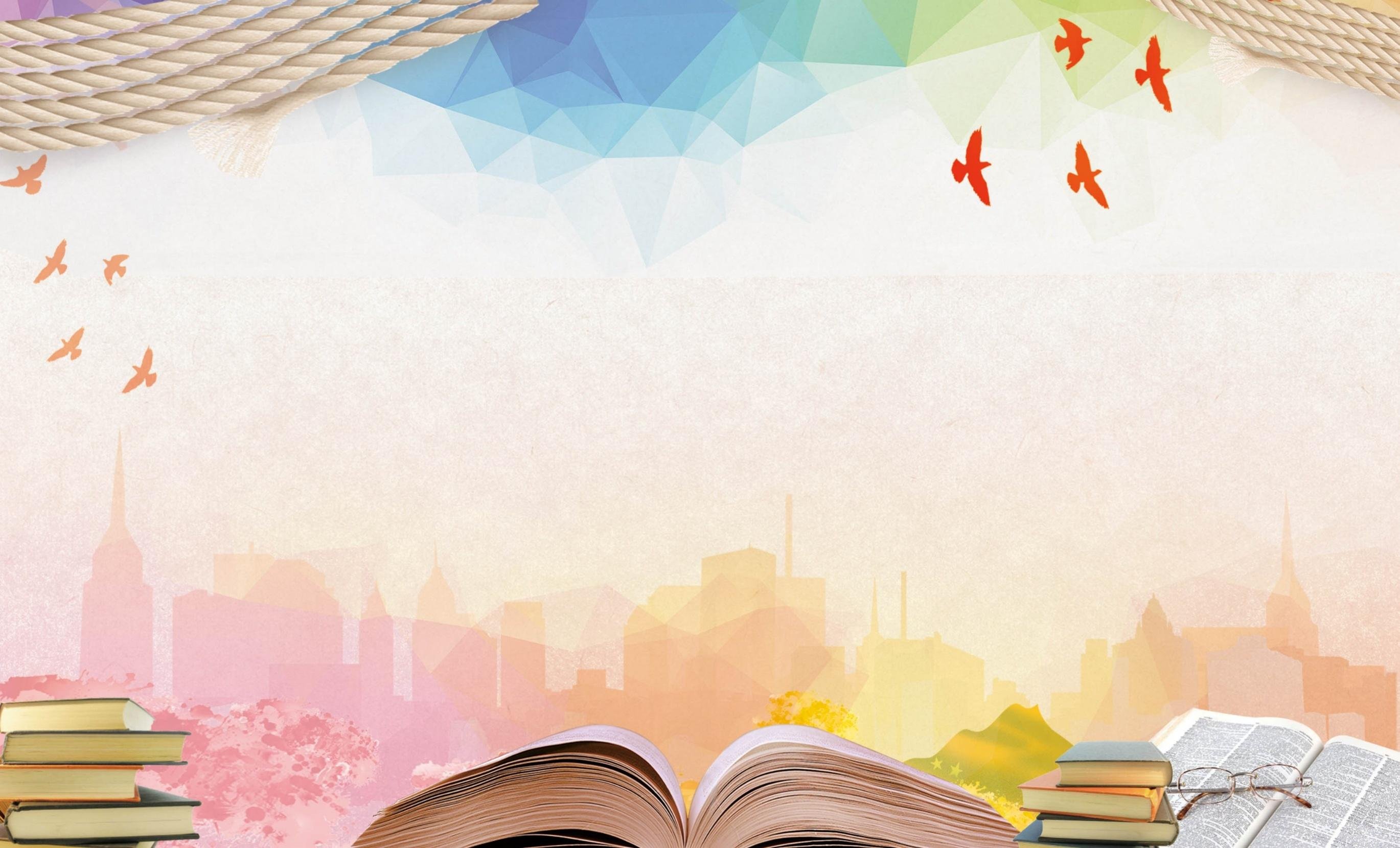 Раунд 6 «Вопрос-ответ»1ая команда
1. Назовите основные формы речи.
2. Вид рассказа, в котором дети должны развивать сюжет, развертывающийся во времени и логической последовательности 
3. Разговор двух лиц, связанный с какой-либо ситуацией.
4. Ведущий прием для активизации речи и мышления.
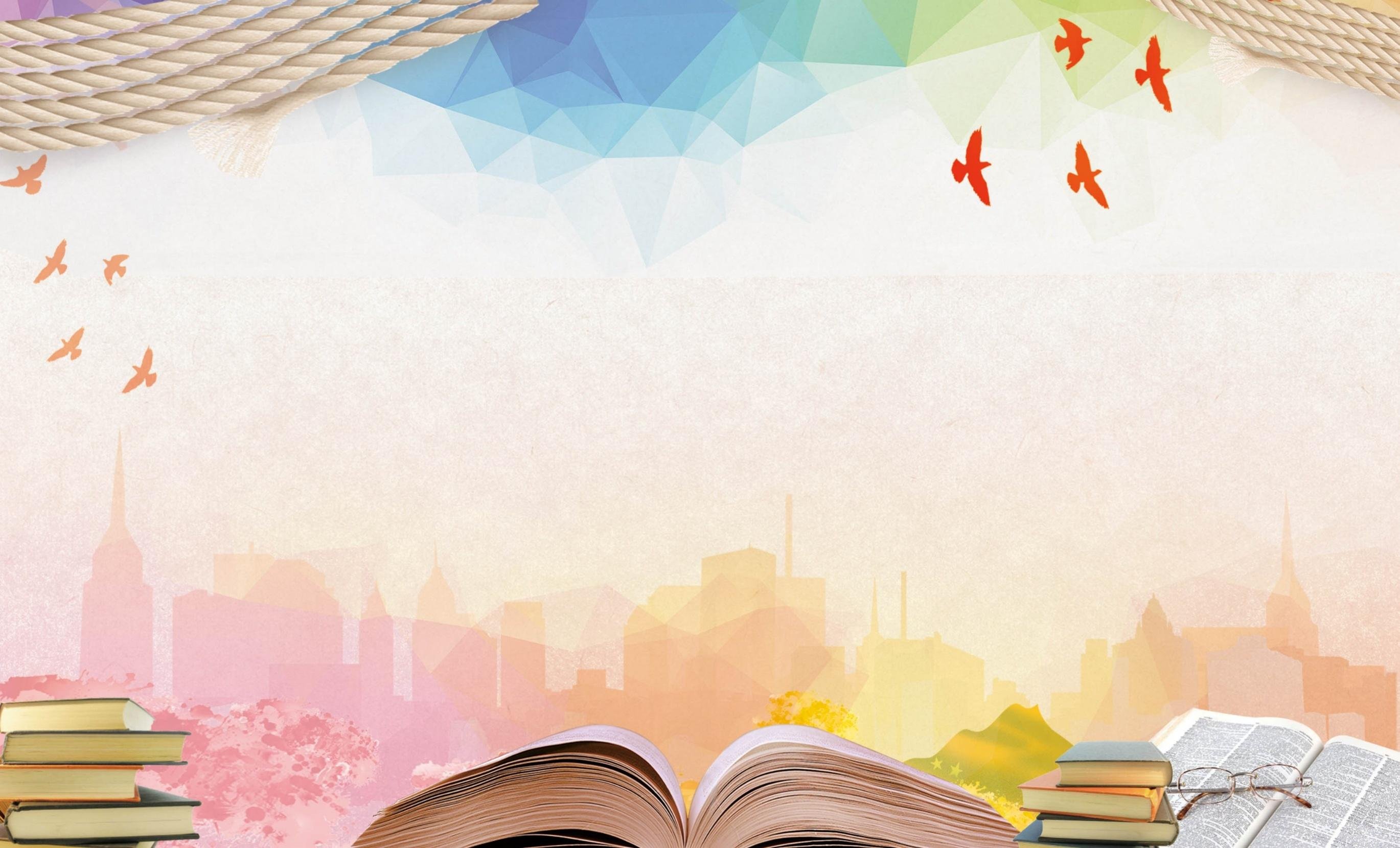 Раунд 6 «Вопрос-ответ»2ая команда
1. Как называется вид текста, в котором идет перечисление признаков, свойств, качеств, действий? 
2. С какой возрастной группы начинается работа по обучению детей монологической речи? 
3. Ведущий прием в средней группе используемый при составлении рассказа по картине. 
4. Речь одного собеседника, обращенная к слушателям.
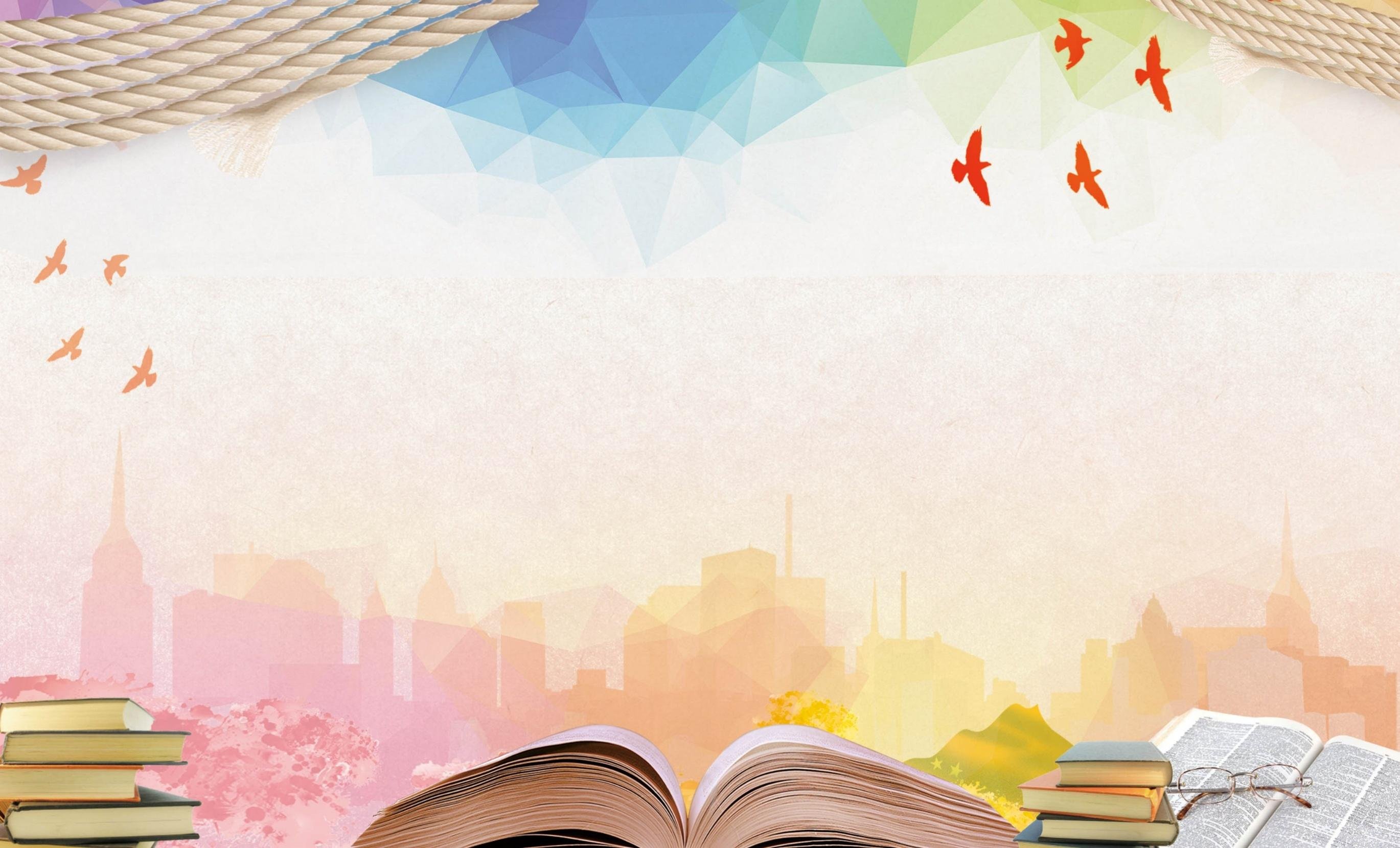 Раунд 7 «Расскажи сказку по-другому»
Задание для команды №1.
«Рукавичка» от лица рукавички
 
Задание для команды №2.
«Три медведя» Расскажите сказку от лица Михайло Потапыча.
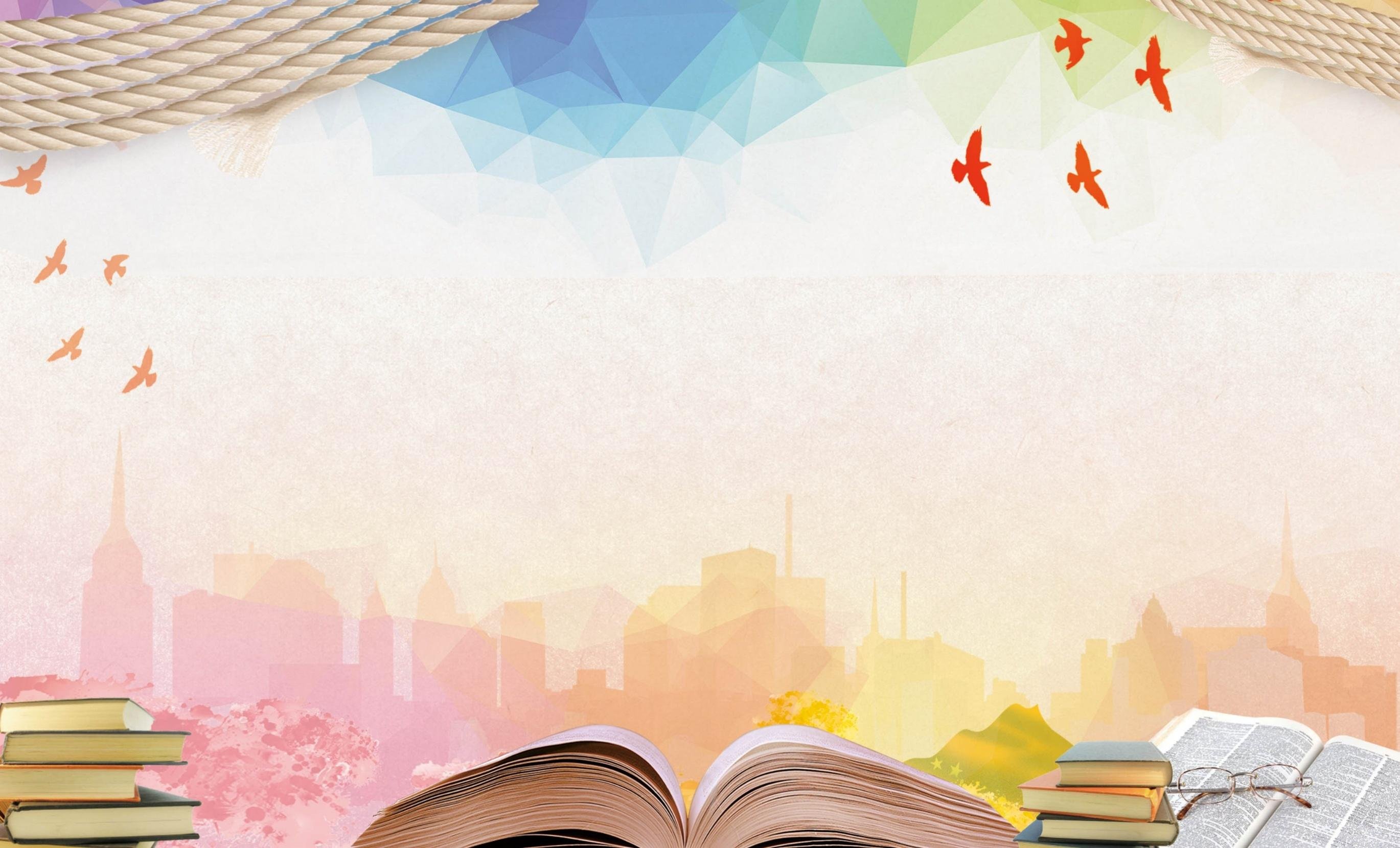 МОЛОДЦЫ!